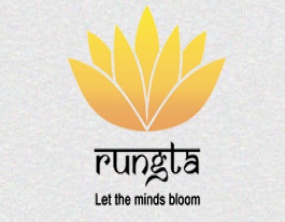 RUNGTA COLLEGE OF DENTAL SCIENCES & RESEARCH
TITLE OF THE TOPIC: TRAUMATIC INJURIES
DEPARTMENT OF CONSERVATIVE DENTISTRY AND ENDODONTICS
1
Specific learning Objectives
At the end of this presentation the learner is expected to know
*Subtopic of importance
**  Cognitive, Psychomotor   or Affective 
# Must know , Nice to know  & Desire to know
2
Table of Content
Introduction
Classification
Etiology and causes
Clinical examination
Enamel fractures
Uncomplicated crown fracture
complicated crown fracture
Crown root fracture
Root fracture
Luxation injuries
Avulsion 
conclusion
3
subluxation
Sensitivity to percussion
Increased mobility
No displacement

Mangement
		optional splinting for 2 to 3 weeks
	D. Diagnosis
		root fracture
			Pulp death in 12 to 20%
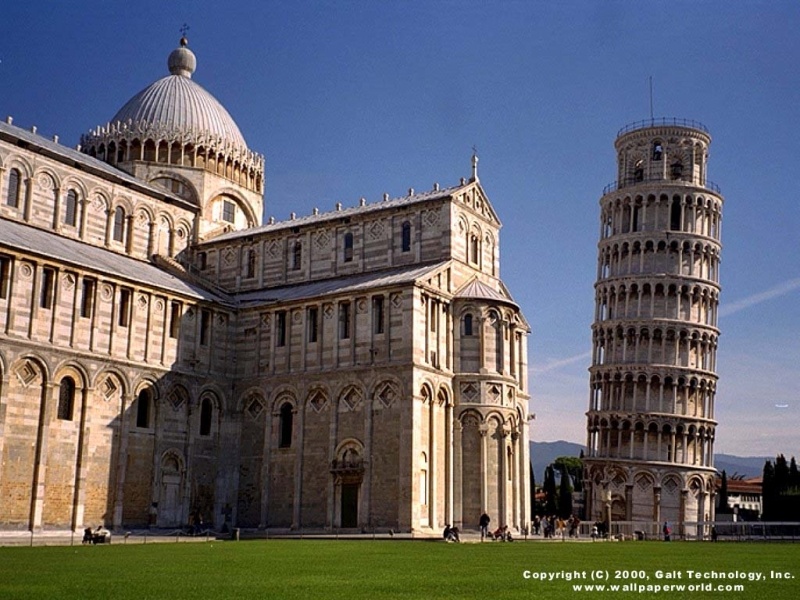 Lateral luxation
Displacement labially, mesially, distally or palataly


Management
	repositioning
	splinting (3 to 4 weeks)
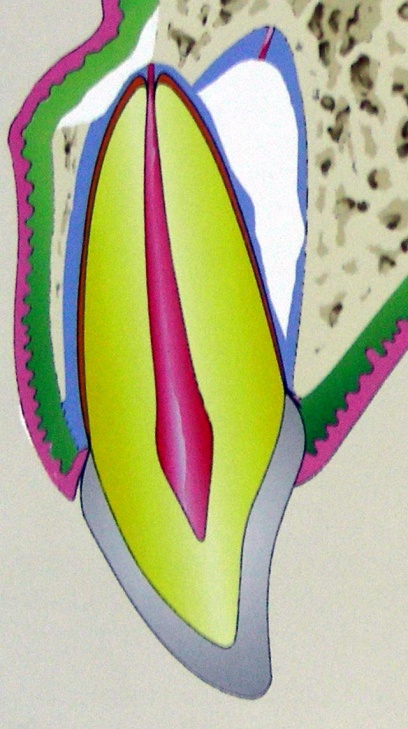 Extrusive luxation
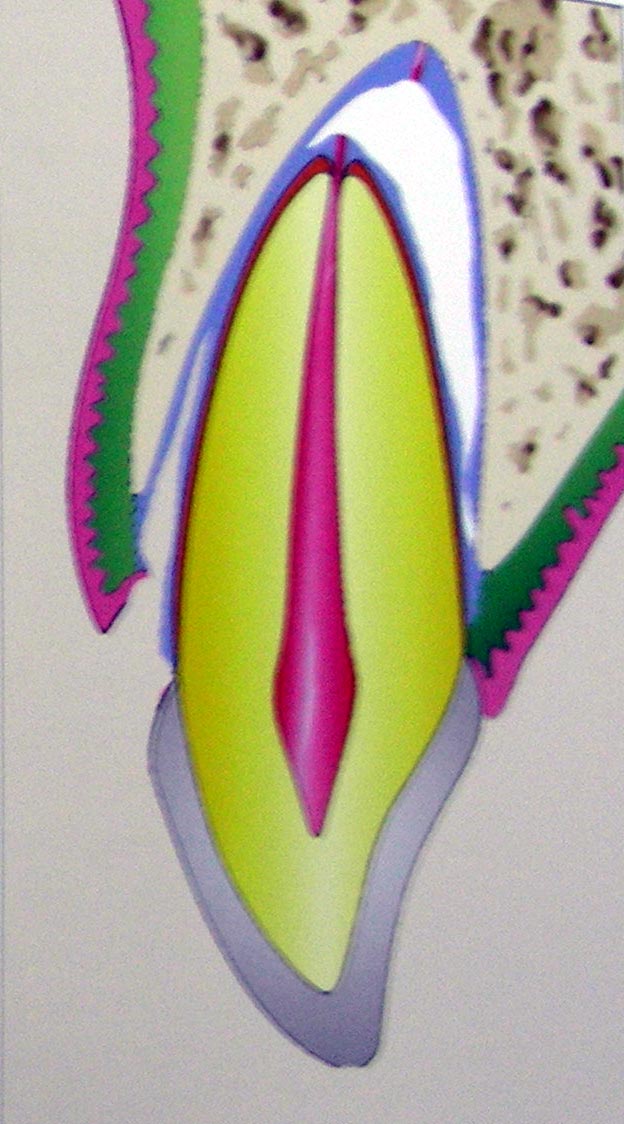 Displacement in coronal direction

D.Diagnosis
	root fracture

Management
Repositioning
Splint – 4 to 8 weeks
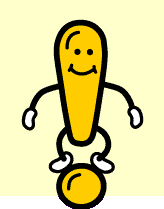 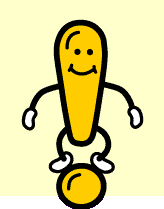 Intrusive luxation
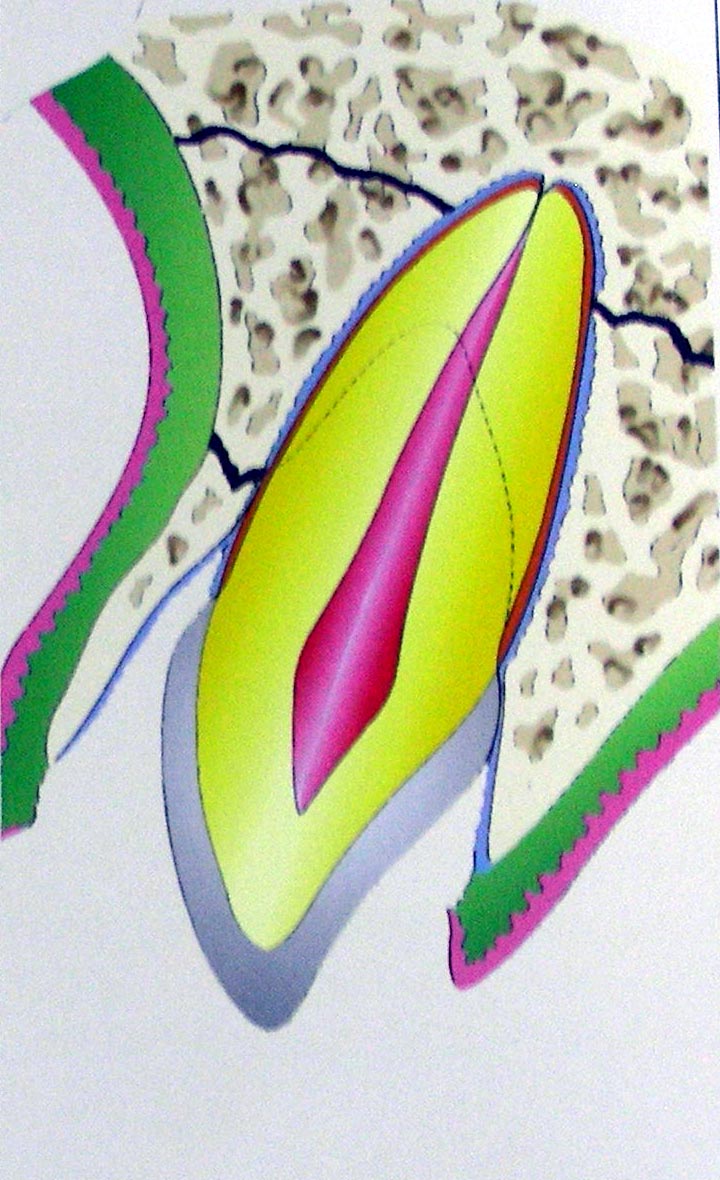 Displacement in apical direction
	 into alveolus
Poorest prognosis

Management
No treatment in immature teeth
Repositioned – surgical or 
	orthodontic or combination
Sequalae to luxation injury
Yellow discoloration
Grey discoloration
Resorption – 5 to 15%
Incomplete root formation

	Primary teeth – pulp space obliteration by 				calcification
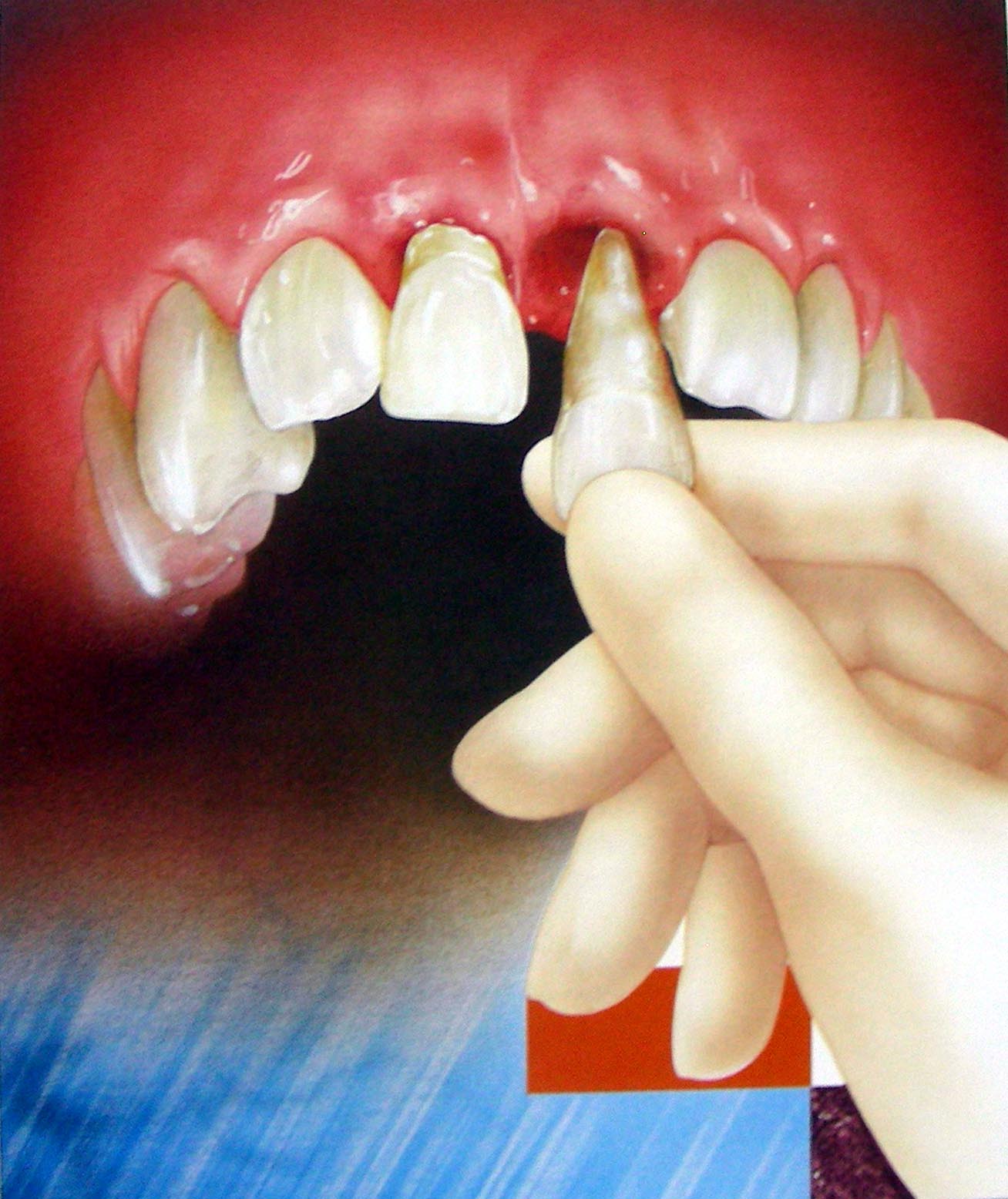 AVULSION
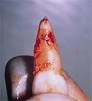 ‘EXARTICULATION’

Attachment damage and pulp necrosis

Why osseous replacement or replacement 
	resorption occurs???

External inflammatory resorption after avulsion???
Treatment  objectives
Avoid or minimize – inflammation
	1. attachment damage
	2. pulpal infection


		Severe damage – steps to slow down replacement resorption
Management
Emergency treatment at the accident site
		‘replant if possible or place in proper storage 				medium’  

important factor  -  

What happens on drying???

Replant  - 

If cant be replanted – STORAGE MEDIUM
speed
within 15 to 20 minutes
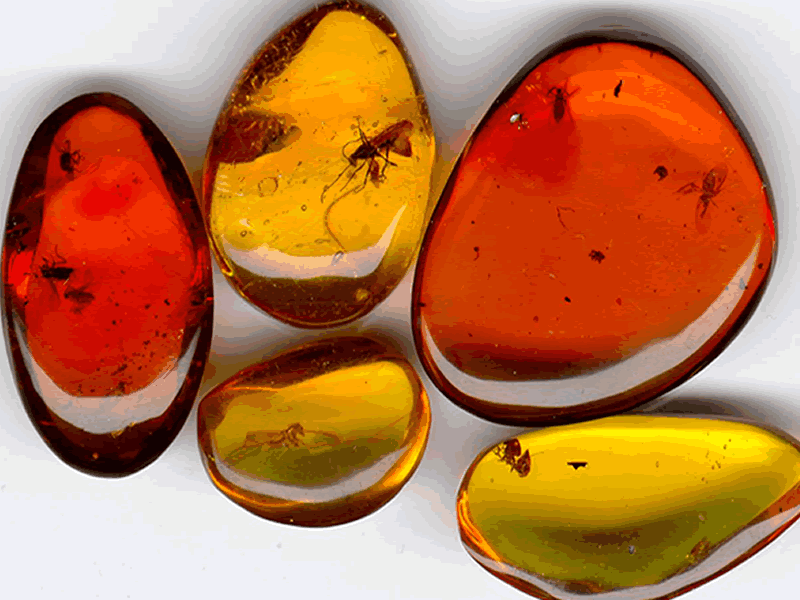 STORAGE MEDIUMS
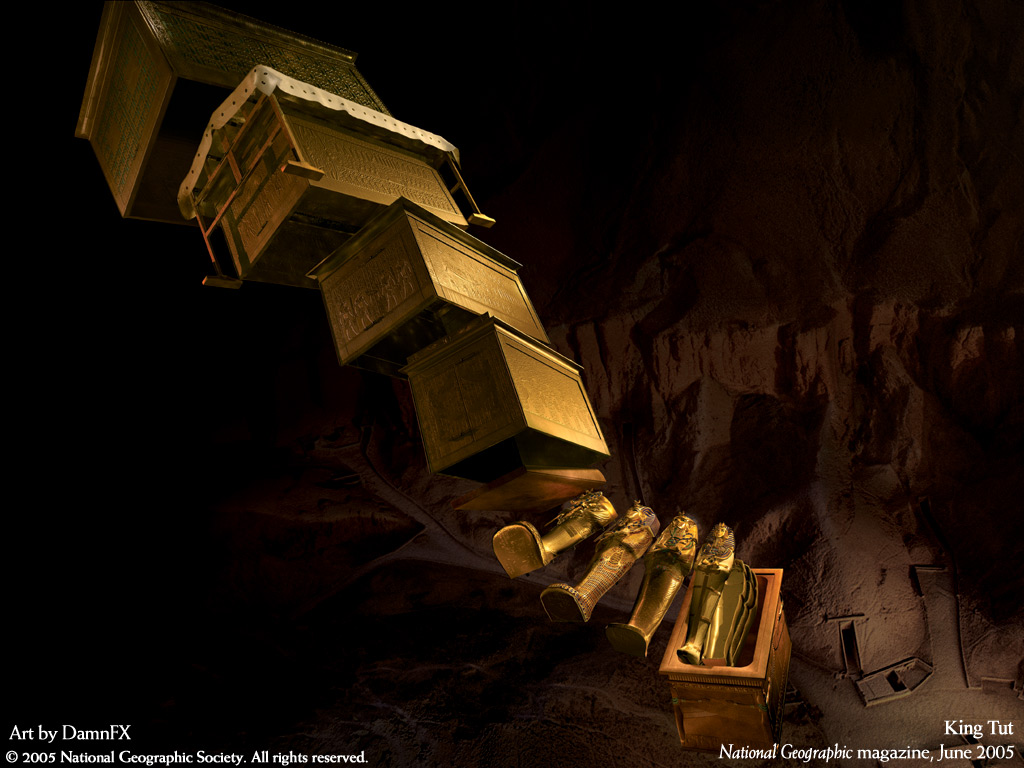 Storage medium
Desired – PDL viability

Saliva, saline and tap water

Hanks balanced salt solution (HBSS) 
	standard saline solution 
	non toxic, pH balanced and contains essential nutrients

				‘Save-A-Tooth’
– no longer recommended
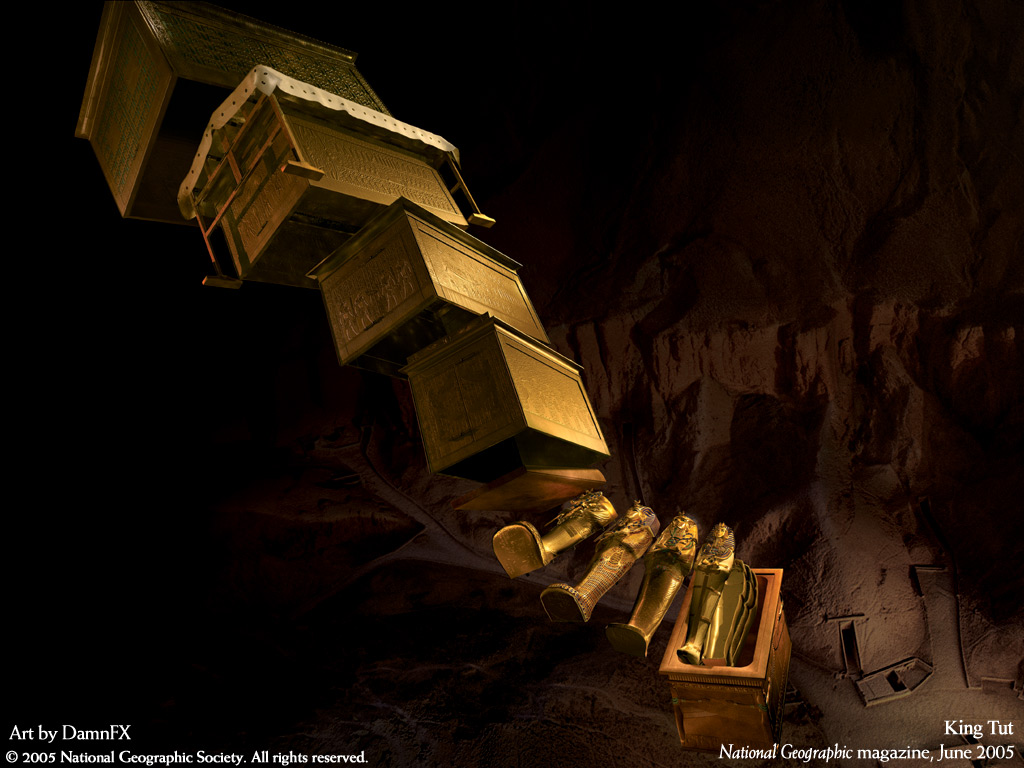 Milk

	PDL cell viability – physiological osmolality

Milk with a lower fat content  more useful at maintaining cell viability than milk with higher fat content 						(Sigalas et al ’04)

	longer shelf life milk with lower fat content – tested 						(Ozan et al’07)
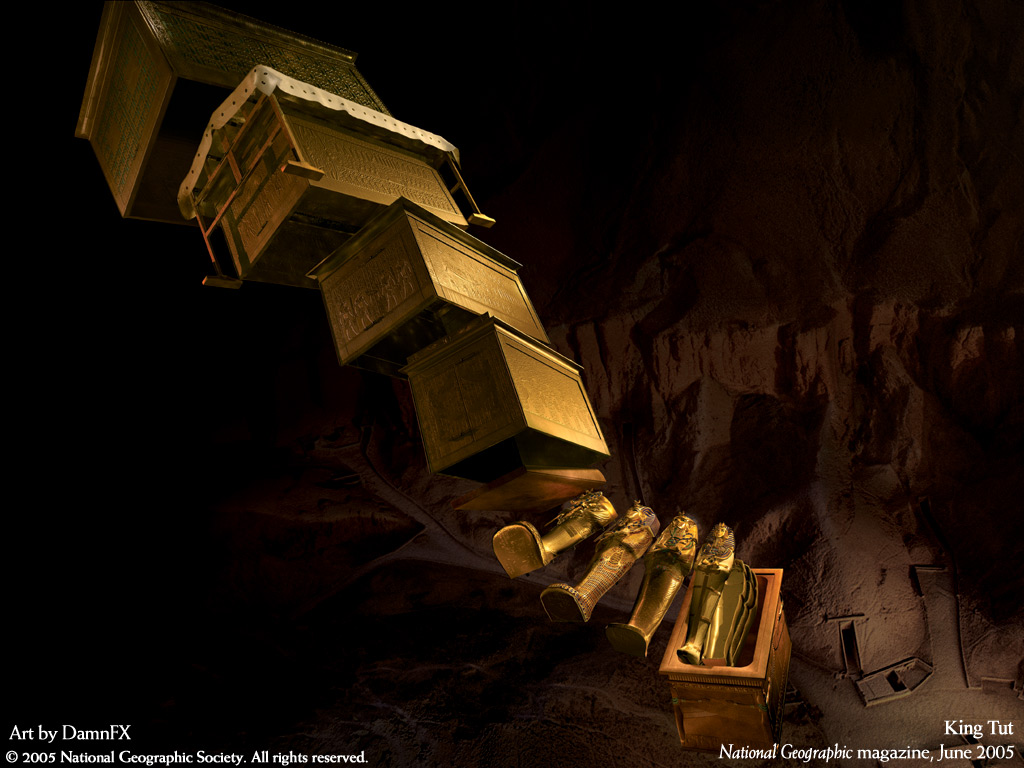 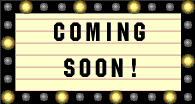 Propolis
	Multifunctional material 
	anti inflammatory, antibacterial, antioxidant, antifungal, antiviral and tissue regenerative 
	properties
	
Why antioxidant property important??

 10% Propolis better than milk, HBSS
						(Ozan et al’07)
Order of preference
By literature
Propolis
HBSS
Long shelf life Milk with low fat content
Milk with high fat content
Saline
Saliva
By availability
Long shelf life milk with low fat content
Milk with high fat content
Saline
Saliva
Contact lens solution – alternative 							(Sigalas et al’04)
Clinical Management of avulsed teeth
Preparation of root
Extra oral time
Less than 60 minutes
Greater than 60 minutes
Root development
Open apex
Closed apex
Extra oral time less than 60 minutes
Closed apex
	dry time – 15 to 20 min
	dry time – 20 to 60 min

Endodontic treatment initiated – 7 to 10 days

Long term CaOH therapy

Inflammatory root resorption
	ledermix
	calcitonin
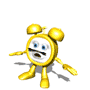 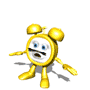 Open apex

		soaking in doxycycline or covered with minocycline for 5 min before replanting

Enhances pulpal revascularization ??
					(Ritter et al’04)

Reason – antimicrobial effect + MMP inhibition

Endodontic treatment avoided, signs of revascularization 

apexification
Extra oral time more than 60 minutes
Closed apex
	removal of PDL using acids for 1 min, soaking in fluoride 
	
	2% stannous fluoride for 5 min and replanted

	1% stannous fluoride and tetracycline
						(Selvig ’92)

ENDODONTIC TREATMENT – extraorally or similar to treatment of teeth with less than 60 min extra oral time
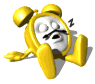 EMDOGAIN 
Increase resistance to root resorption
Stimulate PDL regeneration
						(Fillipi et al’01)
inhibits epithelial cell growth

How does it act ??

Emdogain – does not prevent progressive root resorption.
						(Schjott at al’05)
Open apex

	similar to closed apex

	Children – don’t go for replantation
	Present recommendation 

	Reason
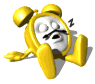 PREPARARTION OF SOCKET

Left undisturbed

Light aspiration – remove blood clot

Alveolar bone collapse – reposition using blunt instruments

Rinse of emdogain
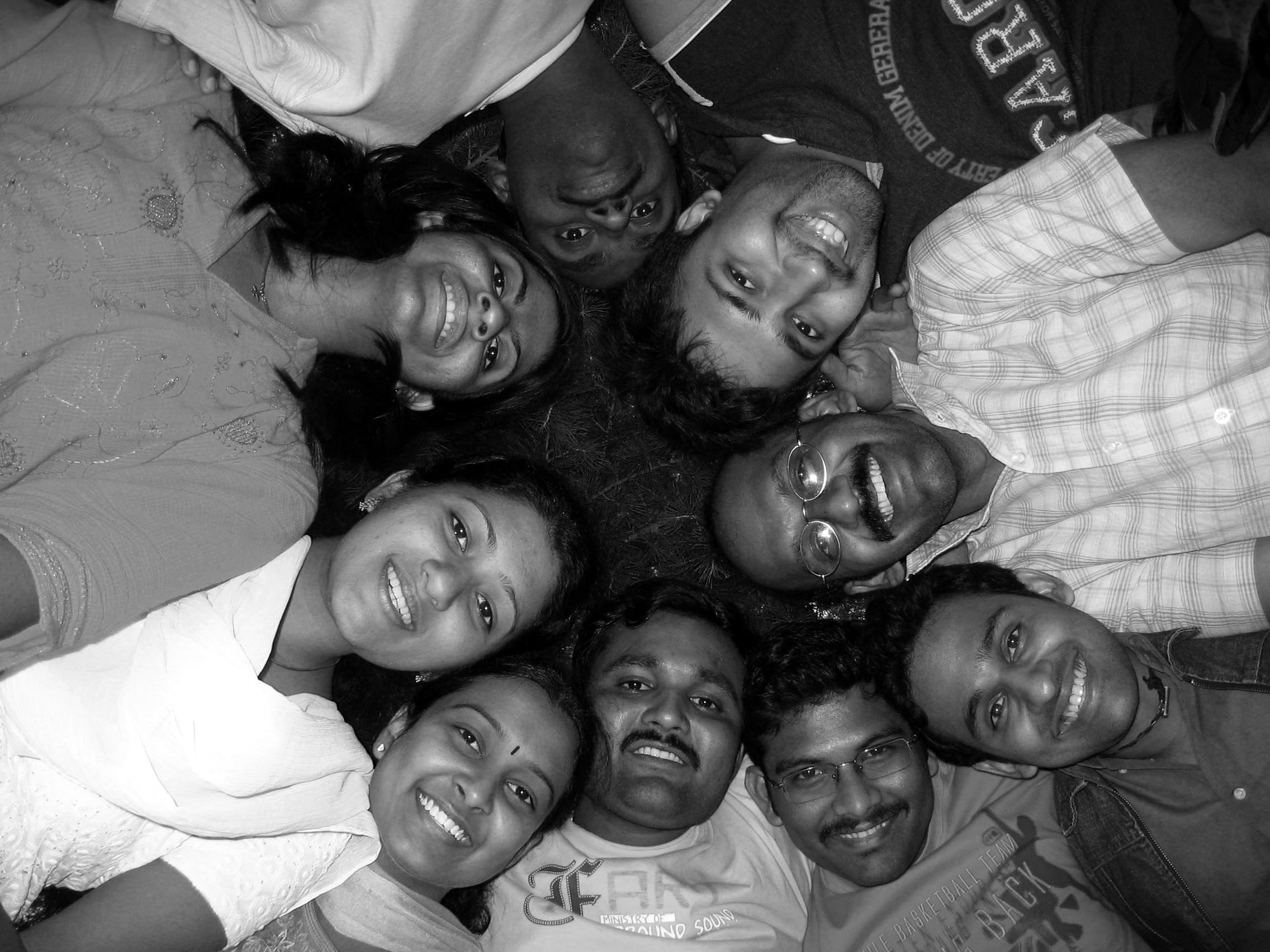 Splinting
Splinting – technique and duration

Splinting technique – physiological tooth movement

Duration – minimal
Splinting techniques
Rigid
Semi rigid

Types
Bracket splint
Composite Resin splint
Acrylic or gold cap splints
Orthodontic bands + arch bar splints
Composite – wire splint / bonded metal wire splint
Titanium trauma splint (TTS)
TTS required reduced chair side time – application and removal
						(VonArx et al’01)

	TTS and composite wire splint – less gingival irritation, well tolerated 
						(Fillipi et al’02)

TTS and composite wire splint – allowed physiological mobility
Duration of splinting

	Root fracture – 2 to 4 weeks (2 – 4 months)
	Avulsion – 7 to 10 days
	 Avulsion with alveolar fracture – 4 to 8 weeks
	Lateral luxation – 3 to 4 weeks
	Extrusive luxation – 4 to 8 weeks
	Sub luxation – 2 to 3 weeks (optional)
	concussion – 1 to 2 weeks (optional)
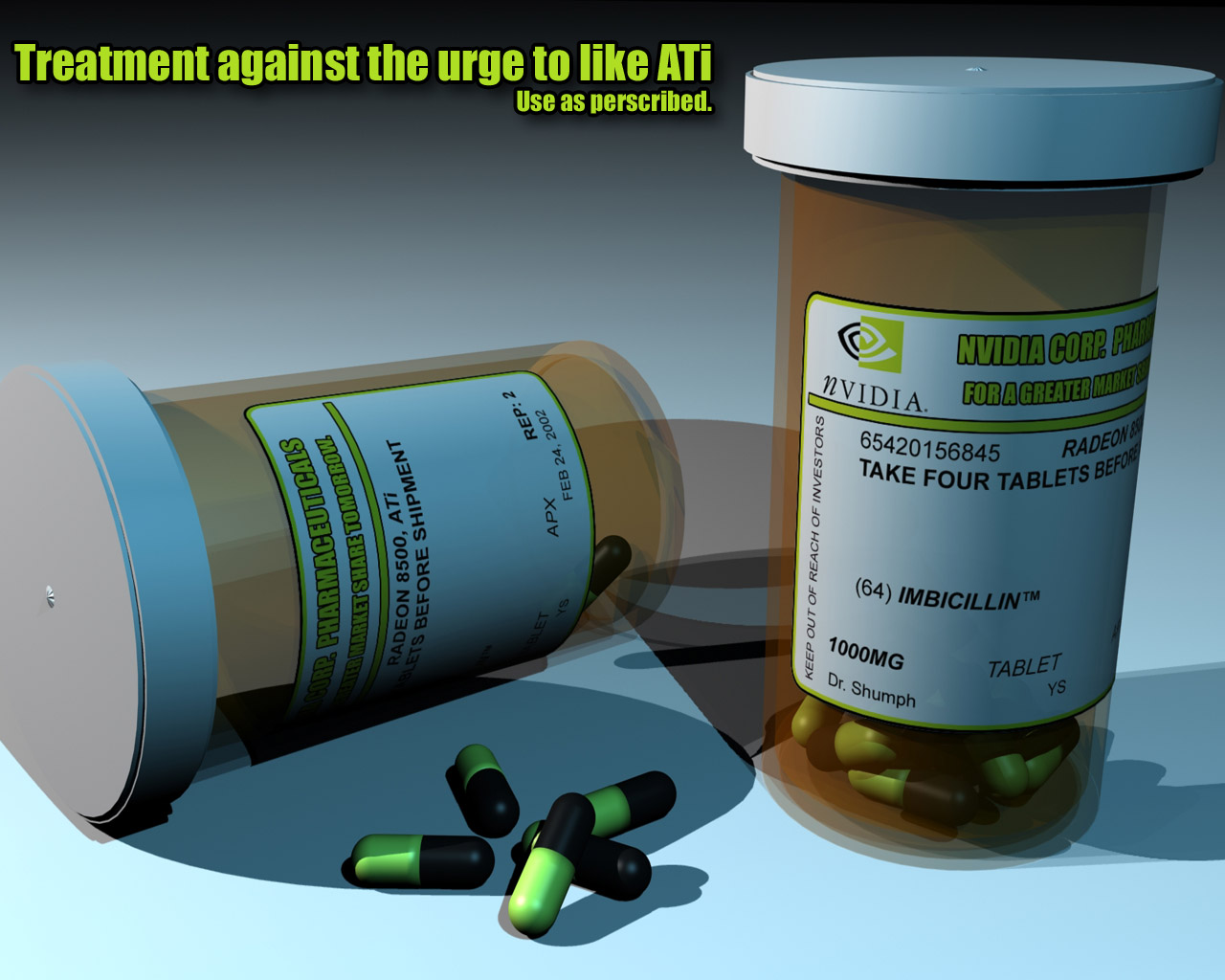 Adjunctive therapy
Systemic and topical antibiotic application

Tetracycline – affects osteoclast motility + reduction of collagenase effectiveness
					(Sae-Lim et al’98)

Systemic pencillin            

Chlorhexidine rinses

Tetanus booster – within 48 hours
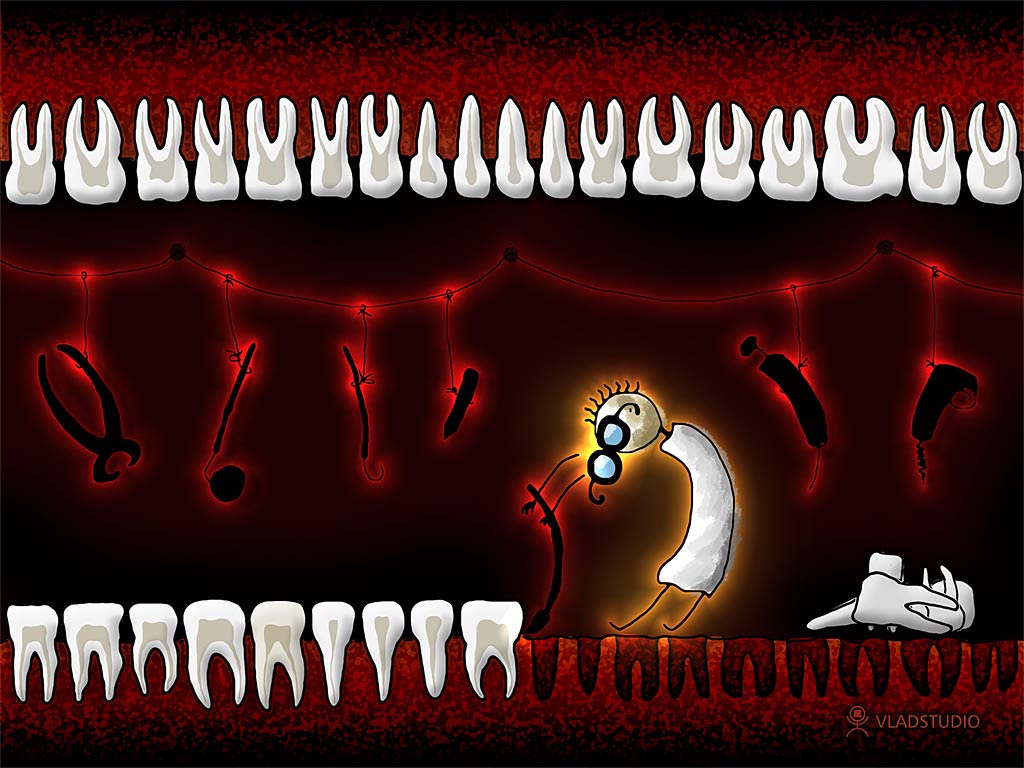 Conclusion
Various factors influence the outcome of teeth that 
had undergone trauma. Correct diagnosis, quality and
 timeliness of initial and long term treatment can improve
 the prognosis of the traumatized teeth.
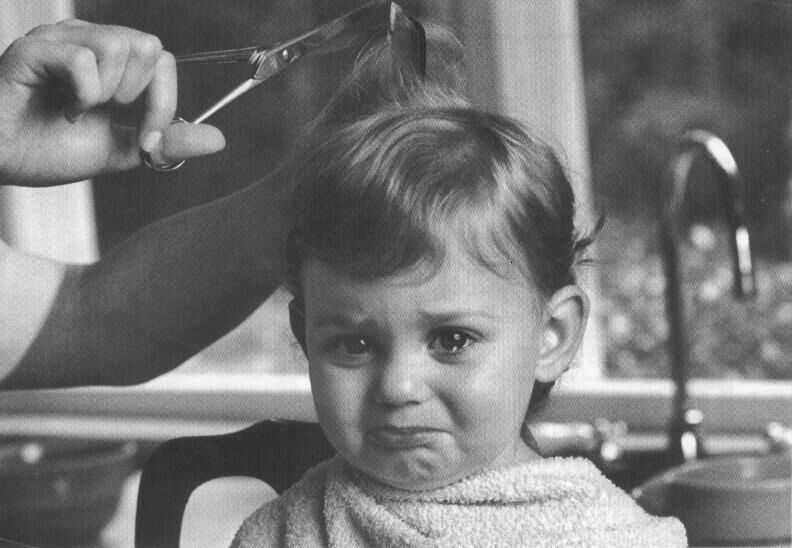 Thank U
Teaching Materials
Endodontic practices - Grossman
Pathways of pulp – Cohen
Textbook of Endodontics – Nisha Garg
Endodontics - Ingle
32
TAKE HOME MESSEGE/ FOR THE TOPIC COVERED (SUMMARY)
Various factors influence the outcome of teeth that had undergone trauma. 
Correct diagnosis, quality and timeliness of initial and long term treatment can improve the prognosis of the traumatized teeth.
33
Question & Answer Session
Sequalae to luxation injury?
Enemerate different types of storage media
34
REFERENCES
Endodontic practices - Grossman
Pathways of pulp – Cohen
Textbook of Endodontics – Nisha Garg
Endodontics - Ingle
35
THANK YOU
36